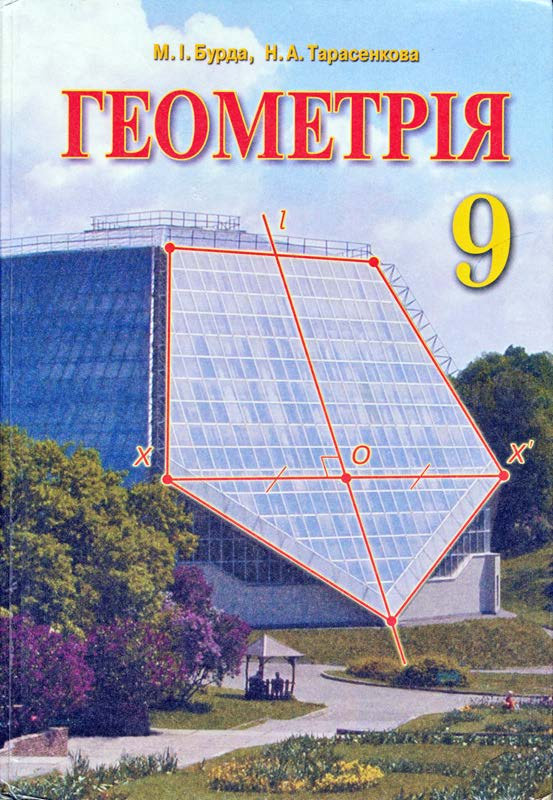 Геометрія9 клас
Розділ 1. Розв'язування трикутників
Тема уроку: ОСНОВНІ ТОТОЖНОСТІдля sin α, cos α і tg α
На уроці:
Узагальнююче повторення
Означення синуса, косинуса та тангенса  через координати
Гострий та тупий кути та значення синуса, косинуса та тангенса 
Тренувальні вправи
Актуалізація опорних знань
За  означенням:
y = sin α, 
x = cos α,
tg α = x/y.
Нехай x і y – координати точки B одиничного півкола . З прямокутного трикутника
AOB дістанемо: y 2 + x 2 = 1.
Основні тотожності
Оскільки:
y = sin α, 
x = cos α,
tg α = x/y,
То  одержимо тотожність: 
tg α = sin α /cos α.
Основні тотожності
Основні тотожності
Первинне застосування набутих знань
Задача. Обчисліть значення cos α і tg α,
якщо sin α = 5 / 13 і 90° < α < 180°.
Робота з підручником (ст. 13)
До уваги!
Тотожності, які синуси, косинуси і тангенси тупих кутів виражають через синуси, косинуси і тангенси гострих кутів
Первинне застосування набутих знань
!
Щоб знайти синус, косинус і тангенс тупого кута, зведіть їх до гострого кута, скориставшись тотожностями:
sin (180° – α) = sin α, cos (180° – α) = – cos α, tg (180° – α) = – tg α.
До уваги!
Як синус і косинус гострого кута, більшого за 45°, виразити через синус і косинус кута, меншого від 45°? 
Потрібно скористатися відомими вам формулами: 
sin (90° – α) = cos α, cos (90° – α) = sin α.
Наприклад:
sin 80° = cos (90° – 80°) = cos 10°; 
cos 75° = sin (90° – 75°) = sin 15°.
Основні тотожності
Робота з підручником (ст. 15). Самозанурення
Крім синуса, косинуса і тангенса кута α, є ще котангенс кута α. Позначається: ctg α. Це відношення cosα до sin α, тобто 
ctg α = sin α /cos α. 
ctg 0° і ctg 180° не існують, бо sin 0° = 0 і sin 180° = 0, а на нуль ділити не можна.
Вживаються спеціальні назви і позначення для величин, обернених до синуса і косинуса.
Косекансом називають величину, обернену до синуса: cosecα = 1 / sin α,
а секансом – величину, обернену до косинуса: secα = 1 / cos α.
Знаки косеканса і секанса збігаються відповідно зі знаками
синуса і косинуса. 
cosec 0° і cosec 180° не існують, бо sin 0° = 0, sin 180° = 0.
Так само sec 90° не існує, бо cos 90° = 0.
Усні вправи
Колективне виконання вправ
37°. Доведіть тотожність:
tgα cos α + sin α = 2 sin α; 
(1 – cos α)(1 + cos α) = sin 2 α;
3)   (1 – sin 2 α)tg 2 α = sin 2 α; 
4)   (1 – cos 2 α)(1 + tg 2 α) = tg 2 α.
38°. Виразіть синуси кутів 110°, 125°, 150°, 165°, 176° через синуси гострих кутів.
39°. Виразіть косинуси кутів 105°, 120°, 122°, 145°, 160° через косинуси гострих кутів.
40°. Обчисліть 3 sin (180° – α) + 2 cos (90° – α), якщо:
1) sin α = 0,6; 2) sin α = 0,4; 3) sin α = 0,2.
Коментоване виконання вправ
Домашнє завдання
Опрацювати п. 2
Виконати вправи № 41, 44(1,2), 45, 47
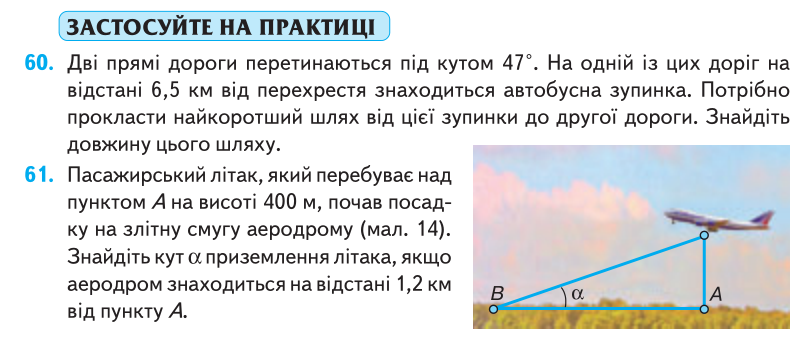